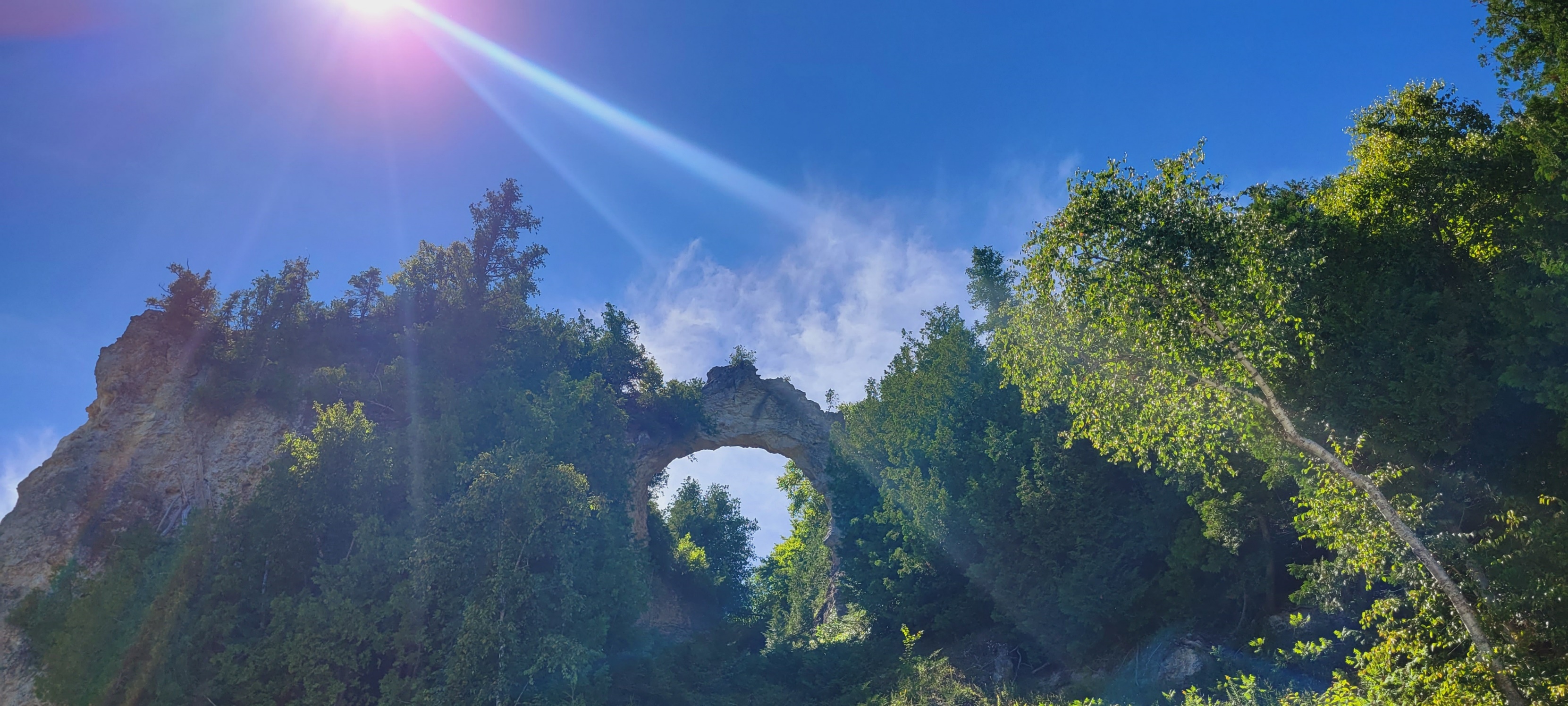 “YOU SHALL NOT TURN ASIDE
TO THE RIGHT HAND OR THE LEFT”
“YOU SHALL NOT TURN ASIDE
TO THE RIGHT HAND OR THE LEFT”
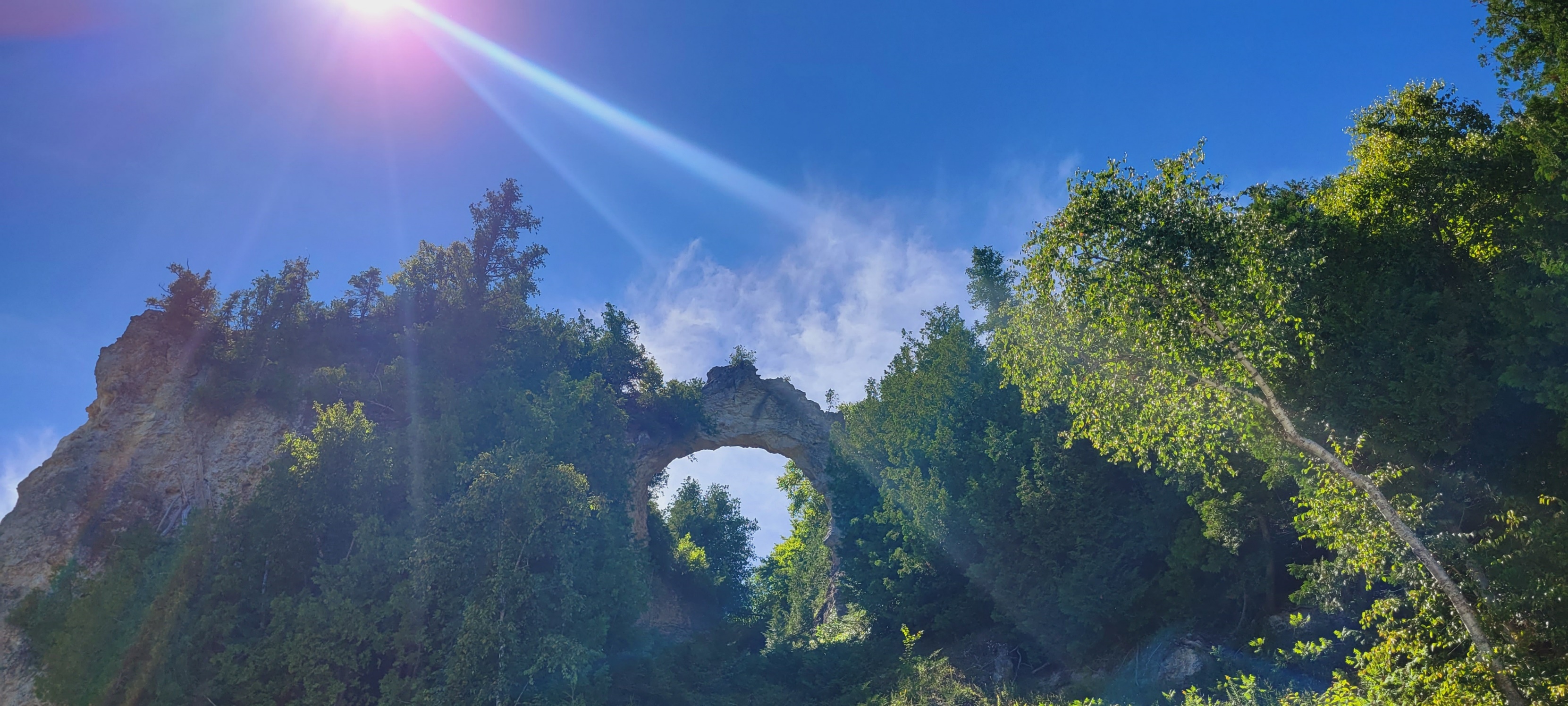 Introduction
Deuteronomy 5:32
Deuteronomy 4:2; Revelation 22:18-19
2nd Timothy 3:16-17
Deuteronomy 27:17
“YOU SHALL NOT TURN ASIDE
TO THE RIGHT HAND OR THE LEFT”
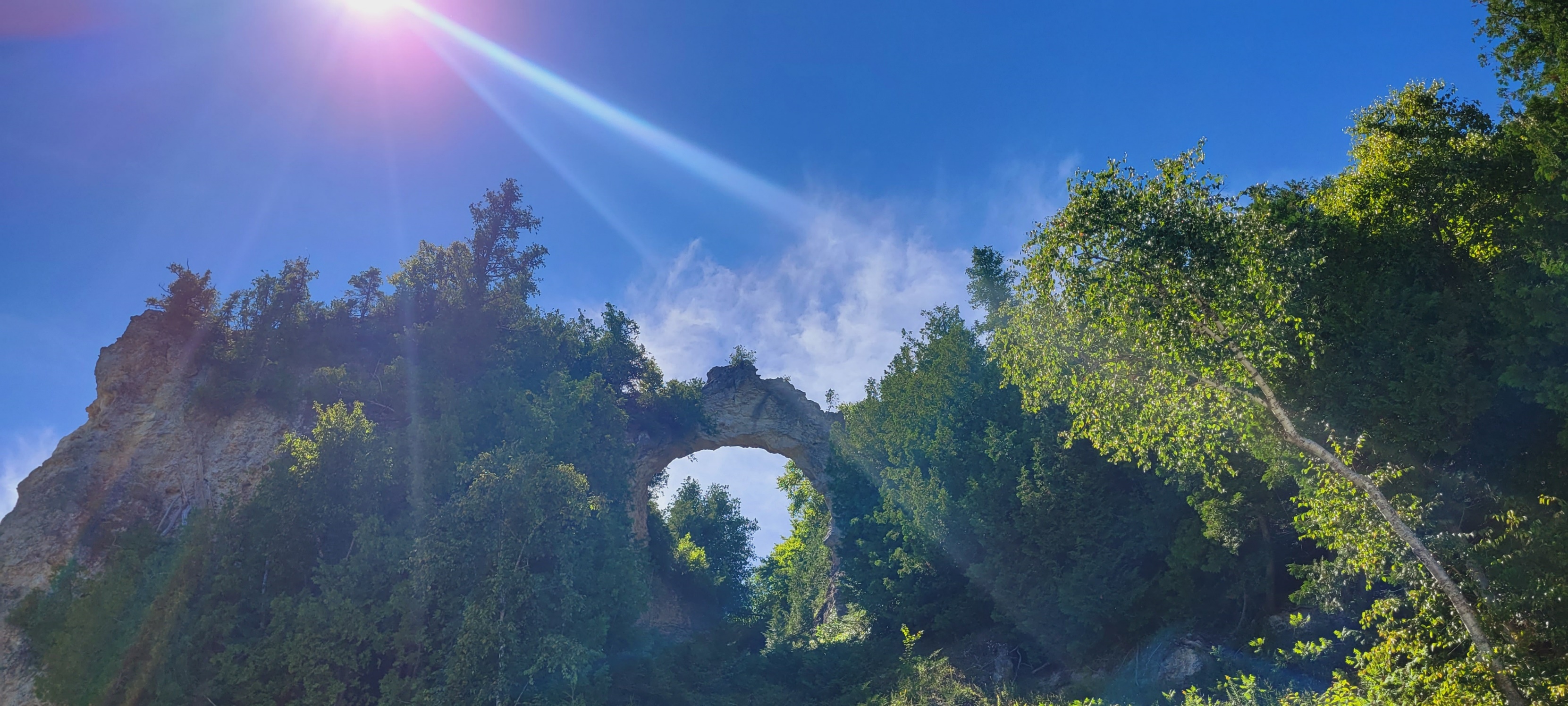 The Word of God Must Not Be Diminished
Jeremiah 36:21-23
Matthew 23:23
Matthew 22:36-40
Psalm 119:160
James 2:10
“YOU SHALL NOT TURN ASIDE
TO THE RIGHT HAND OR THE LEFT”
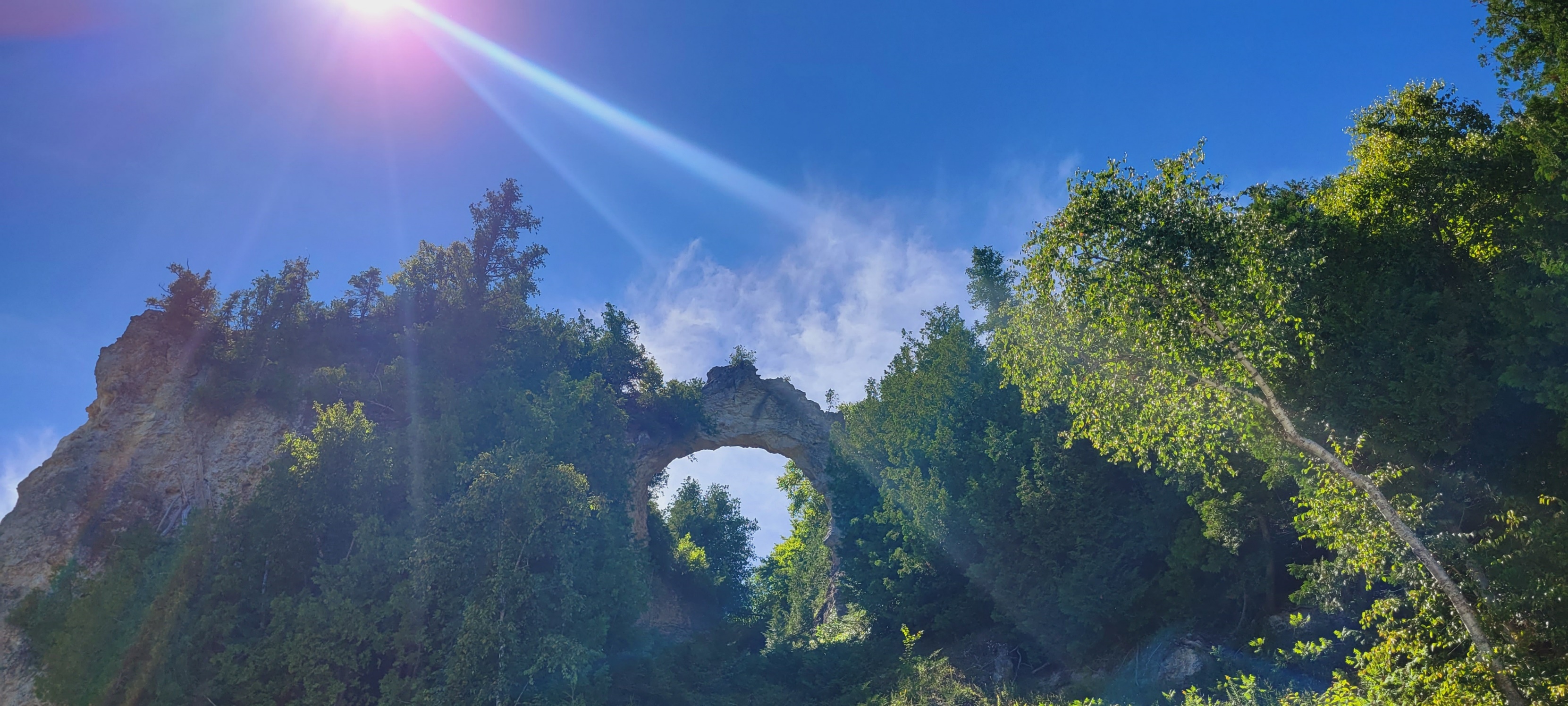 The Word of God Must Not Be Diminished
God does not tolerate disobedience
Genesis 2:16-17; 3:1-24
Numbers 20:7-12
“YOU SHALL NOT TURN ASIDE
TO THE RIGHT HAND OR THE LEFT”
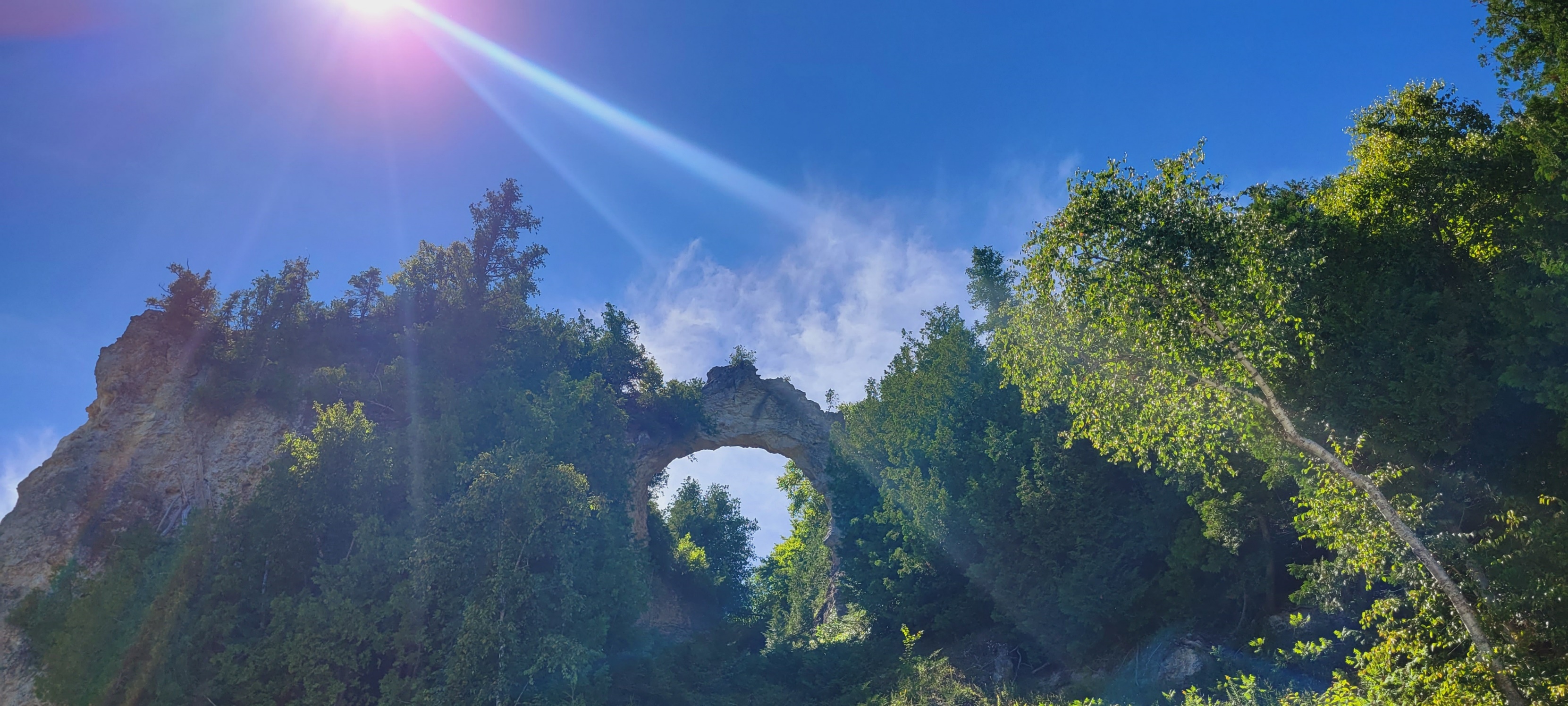 The Word of God Must Not Be Enhanced
Proverbs 30:6
Galatians 3:15
2nd John 9
1st Corinthians 4:6
1st Peter 4:11
“YOU SHALL NOT TURN ASIDE
TO THE RIGHT HAND OR THE LEFT”
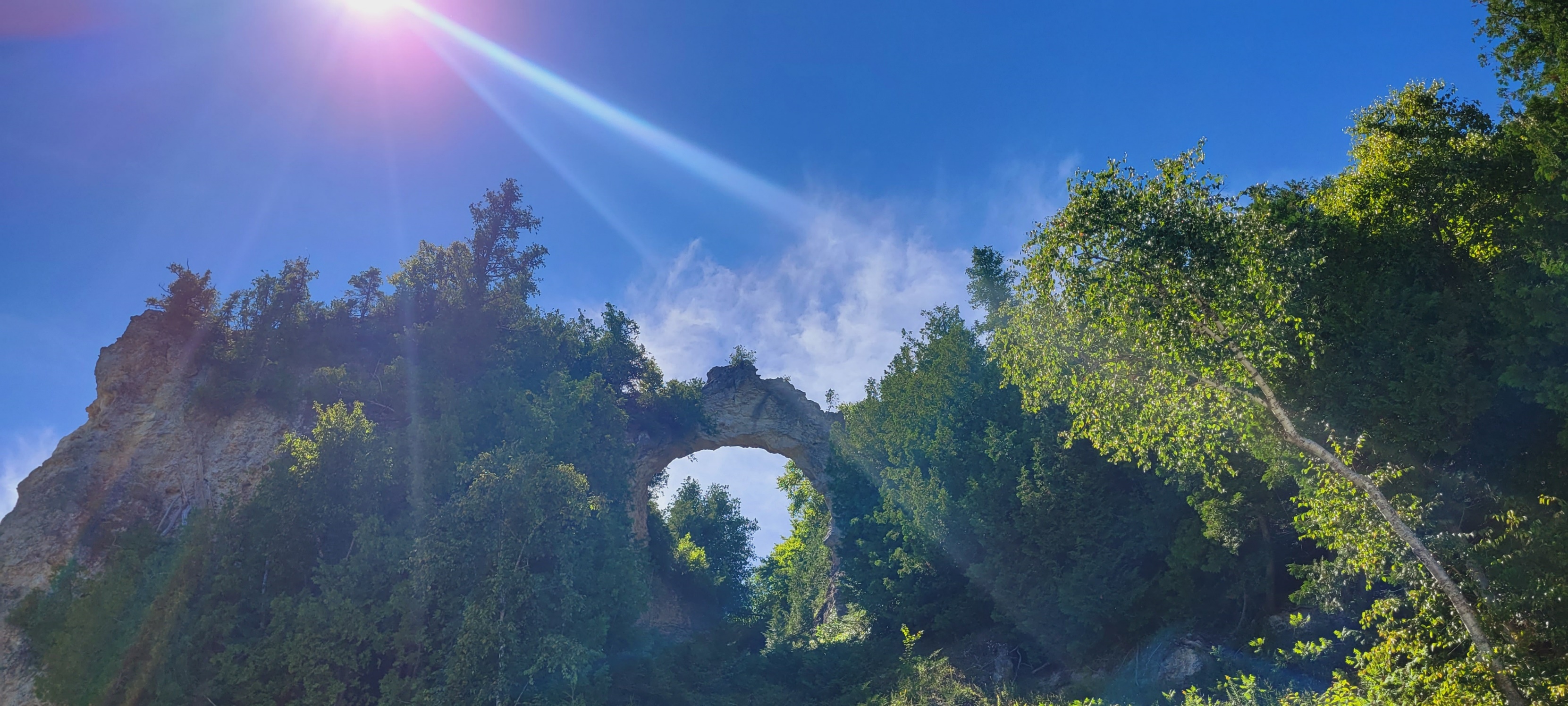 The Word of God Must Not Be Enhanced
God’s silence must be respected
2nd Samuel 7:1-7
Hebrews 1:1-13
Hebrews 8:4; 7:14
1st Corinthians 6:12; 10:23
“YOU SHALL NOT TURN ASIDE
TO THE RIGHT HAND OR THE LEFT”
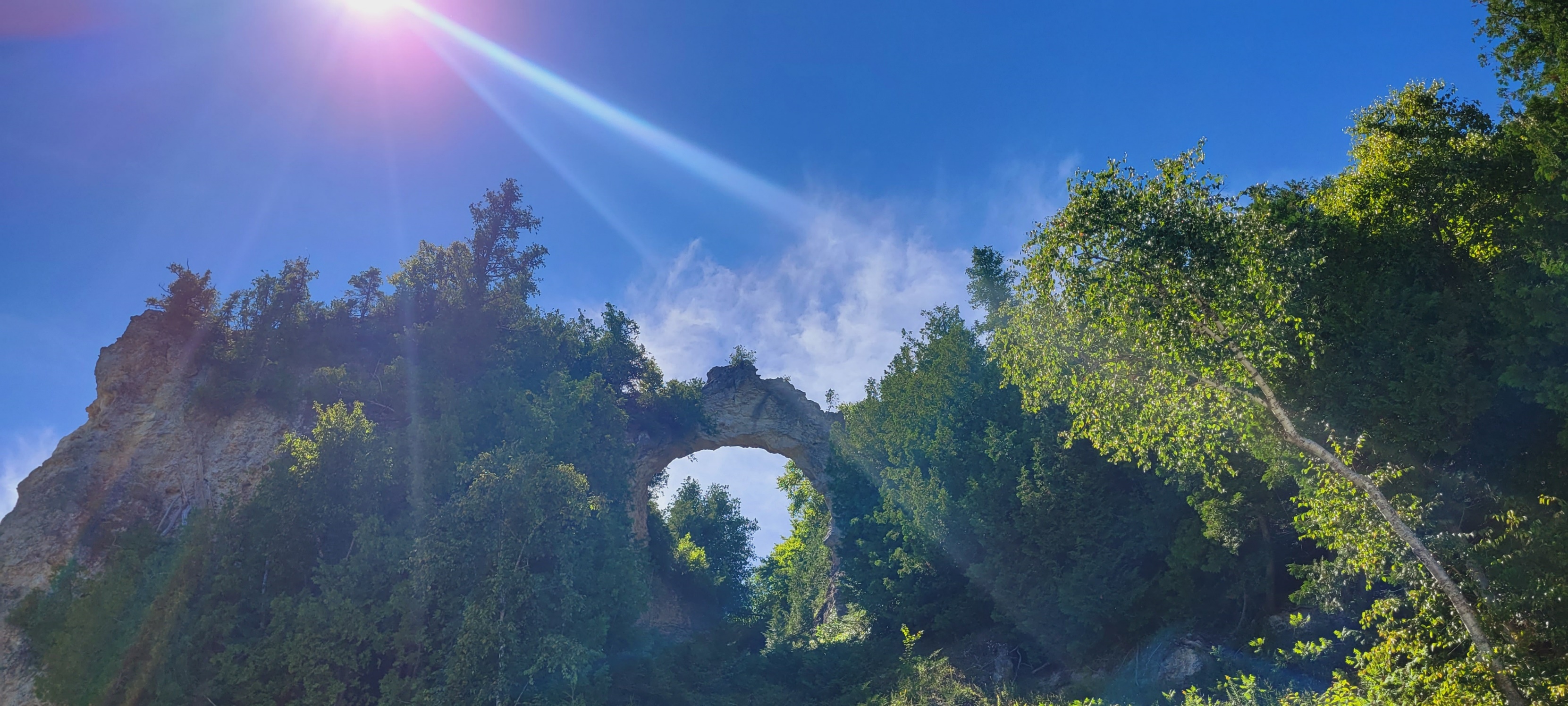 Conclusion
Matthew 15:7-9
Genesis 4:3-5
Leviticus 10:1-3